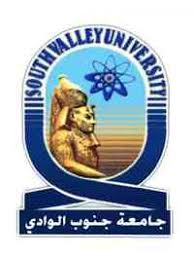 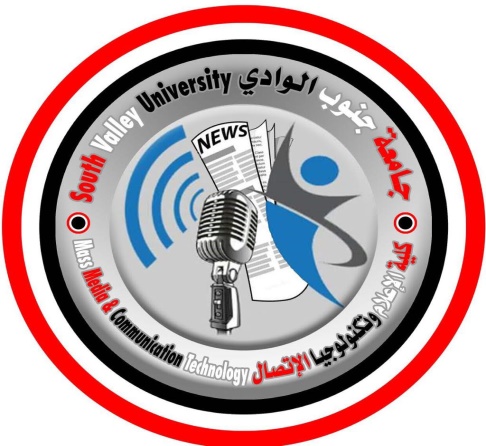 محـــــــاضــــــــــــرة
فى مادة: فلسفة الإعــلام ونظرياته
( الفرقة الأولى  – دبلوم العلاقات العامة 14مارس2020)
إعـــــــــــــــداد
د. كــريمة كــمال
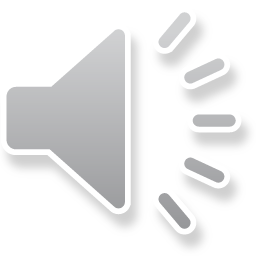 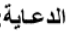 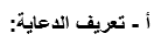 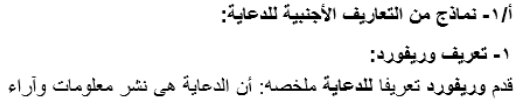 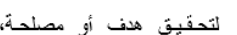 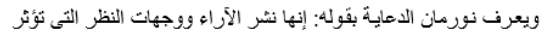 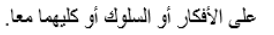 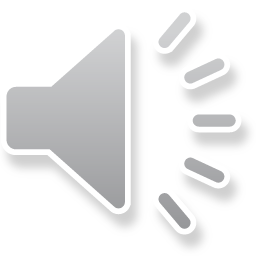 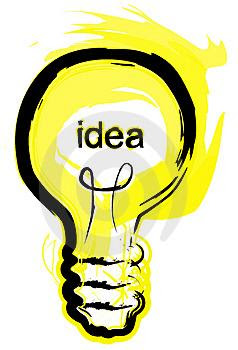 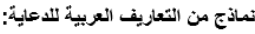 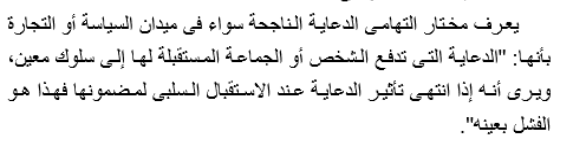 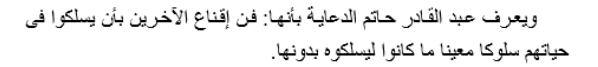 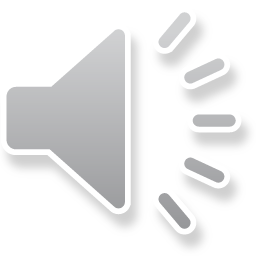 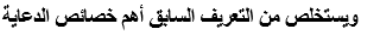 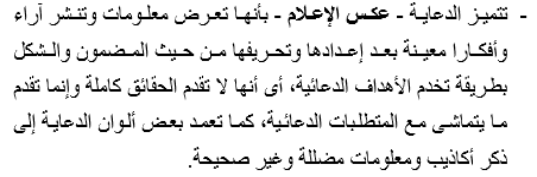 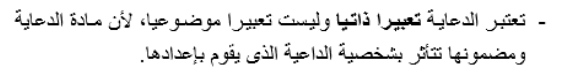 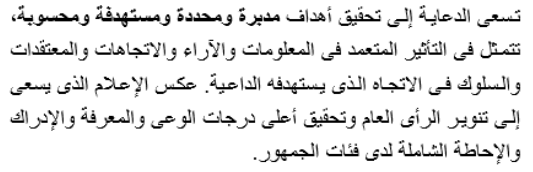 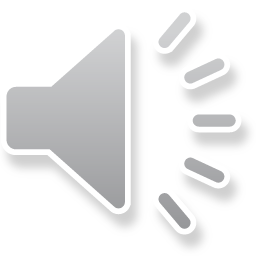 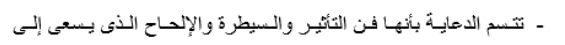 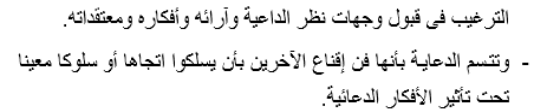 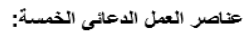 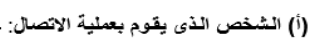 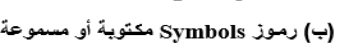 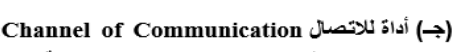 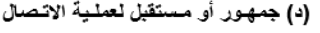 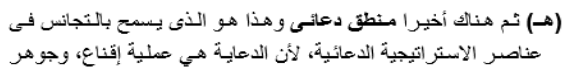 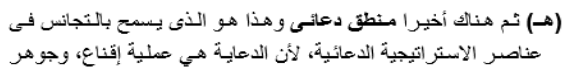 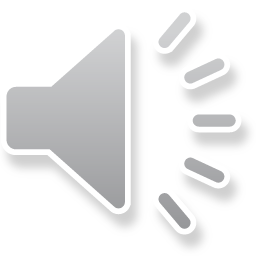 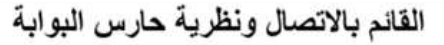 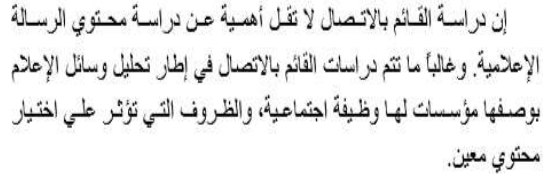 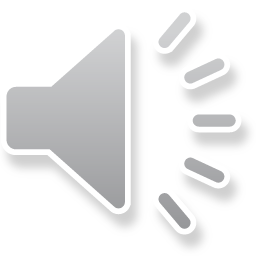 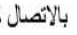 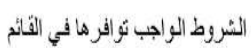 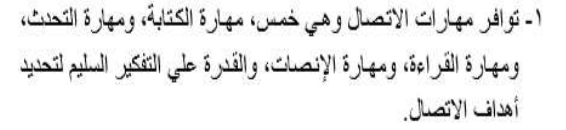 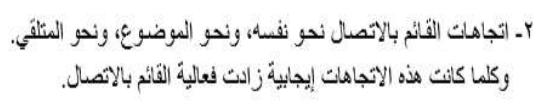 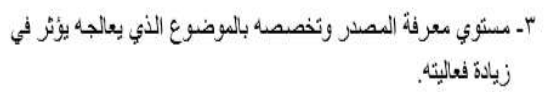 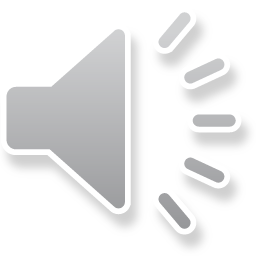 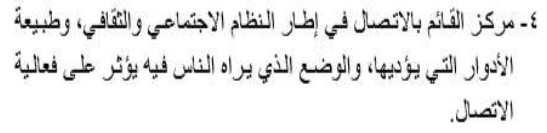 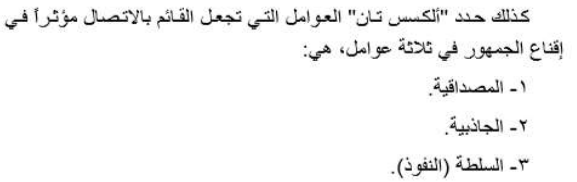 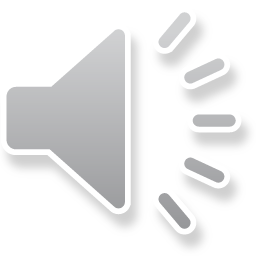 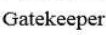 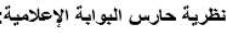 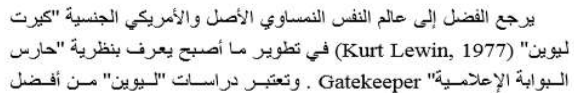 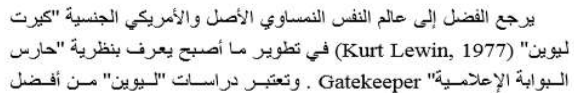 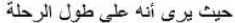 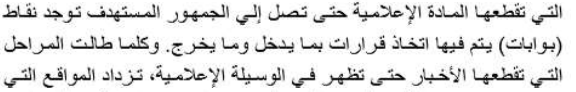 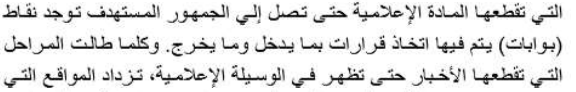 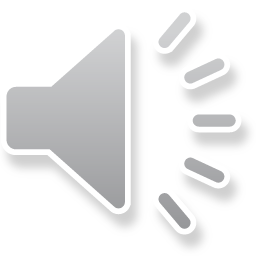 فالرسالة الإعلامية تمر بمراحل عديدة  خلال انتقالها من المصدر حتى وصولها للمتلقى
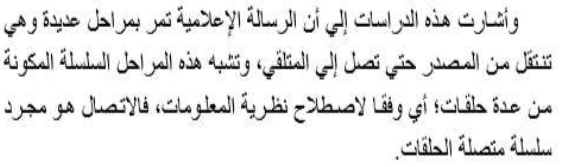 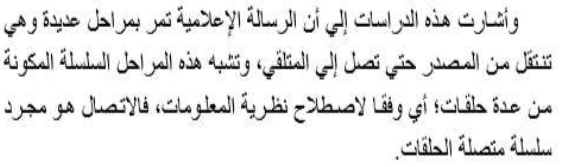 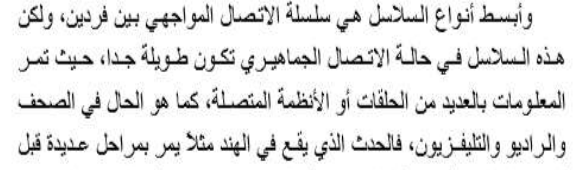 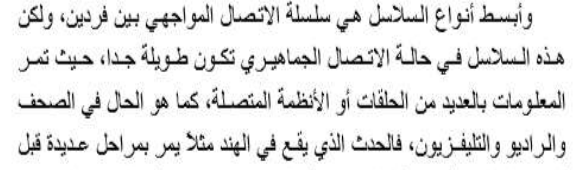 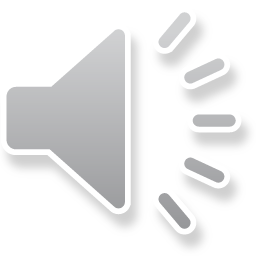 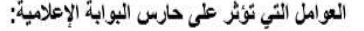 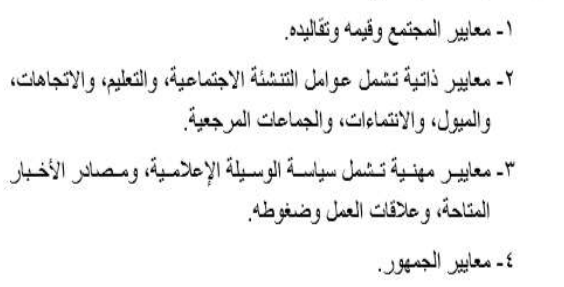 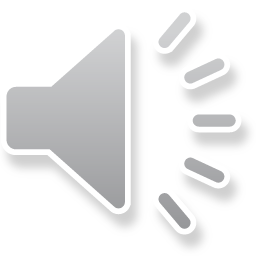 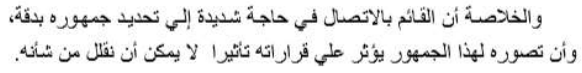 أشكركم وأتمنى لكم كل التوفيق
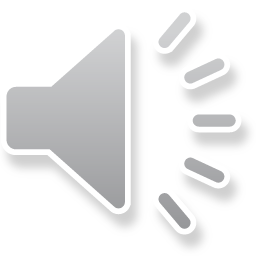